M4
GEWE in the Implementation and Programme Results
UNCT Configuration
Assessing capacities to support the integration of a gender perspective in the design and implementation of the cooperation framework. 
Identifying areas of comparative advantage, and complementarities on gender equality. 
Ensuring coordination and collaboration on gender issues to ensure building a relationship and understanding between all actors involved.
M4|GEWE in the Implementation and Programme Results
[Speaker Notes: An important prerequisite for the development of the CF is the review of the assets and configuration of the UNCT to ensure performance is up to the agreed standards and objectives. This is an iterative process involving all concerned entities. When looked from a GEWE perspective, some of the aspects that this should include are: 
Capacities: GEWE experts, advisors and gender thematic/working groups to work with the Resident Coordinator and the UNCT to provide advice on how to best integrate GEWE into the UNSDCF; 
Regional coordination mechanisms on GEWE; 
Joint programmes and work plans provide also opportunities for partnering on GEWE with, among others, National Women’s Machinery, and community organizations and women’s rights advocates. 
Additionally, it is important to engage participants on how to best build capacities on GEWE and quality assurance through the UNSDCF cycle, and more specifically in the M&E group, inter-agency results groups and so on.]
Comparative Advantage
Support to the government on multisectoral issues such as gender equality that require an intersectoral and intergovernmental approach.
Coordination and facilitation role 
Promote and support dialogue on potentially sensitive issues 
Act as a facilitator in government dialogue with women's groups in civil society.
Advocate for the most disadvantaged and vulnerable women (voiceless) 
Provide technical expertise and promote knowledge exchange, based on international standards and best practices and innovative approaches. 
Support and monitor the integration of international standards into national legislative frameworks and policies 
It is essential to articulate comparative advantage in the context of the country and vis-à-vis other partners (UNCT Configuration).
M4|GEWE in the Implementation and Programme Results
[Speaker Notes: Possible comparative advantages on GEWE are: 
As for UN Women, the UNSDCF is an opportunity to strengthen attention to gender equality and women’s empowerment at the country level, and to strengthen its own ways of working to improve delivery on mandate. As part of the UNCT, the organization leads and coordinates the UN system’s work on GEWE. 
UN Women has been driving the gender-responsive implementation of the 2030 Agenda for Sustainable Development, and has an important role to play when it comes to gender-responsive UNSDCF engagement.
At the same time, senior management of each UN agency has a responsibility for implementing gender mainstreaming and ensuring their work contributes to GEWE. Among them, some specifically works on gender-related issues such as UNFPA and UNICEF and can play a key role.]
Budget and Financing
Ensure support is provided to the Ministries of Finance, Women’s Ministries and civil society organizations on gender-responsive budgeting, and advocate for the mobilization and allocation of sufficient resources for gender equality.
Ensure priority is given to gender-responsive investments, and channel resources towards investments that foster gender equality and sustainable development.
M4|GEWE in the Implementation and Programme Results
[Speaker Notes: Once the SDGs become part of a country’s policy framework, implementation still depends on integration in its budgetary framework, with SDG targets reflected in budget allocations and reports, including in relation to GEWE. 
While funding for the SDGs come from multiple sources, financing for GEWE has traditionally being lagging behind. Women and girls typically receive short shrift in national and local budgets. Delivering on the GEWE commitments of the 2030 Agenda requires mobilizing and allocating sufficient resources for policies and programmes that contribute to their achievement. 
Critical to this is to:   
The Secretary General’s Peacebuilding Fund (PBF) is a good practice in this respect. According to its 2020-2024 Strategy, the Fund continues to evolve its special Gender and Youth Promotion Initiatives, which is meant to support the empowerment of women and the advancement of GEWE in countries or situations at risk or affected by violent conflict. Moreover, the PBF target that supported programmes should invest at least 30% of their resources in gender-sensitive peacebuilding.
 
The Secretary-General observes that only 2.03% of UN development system expenditures are allocated to gender equality and women’s empowerment; as part of efforts to ensure adequate financing, he then established a high-level task force on financing for GEWE equality to review and track UN budgets and expenditures across the system.]
Budget and Financing ctd.
Gender Equality Marker (GEM) 
Resource tracking tool of an UNSDCF. It is used to track financial resources allocated by the UNCT towards gender equality, and assess allocations in the UNSDCF that support gender equality results. 
It applies to the key activity level of the UNSDCF joint work plans and annual common budgetary framework (CBF) and allows the UNCT to track planned budgets on gender. 
Gender responsive budgeting 
A tool that looks at how funds are raised and spent, and calls for adjusting budget to benefit all groups and close gaps that perpetuate inequalities.
It ensures collection and allocation of resources is carried out in ways that are effective and contribute to advancing gender equality and women’s empowerment.
M4|GEWE in the Implementation and Programme Results
[Speaker Notes: These tools are also important when discussing financing for GEWE.   
Distribute add reference to Annex II – Applying the UNCT GEM in an UNSDCF Cycle: A sample plan of action, from the  UNCT GEM Guidance Note, https://unsdg.un.org/resources/unct-gender-equality-marker-guidance-note and ask participants to take some time to go through it individually. Allow some time for questions and answers. 
The GEM is a tool to track planned or actual financial investments in GEWE within programmes or projects. Its coding 0-3 denotes the type and degree to which a unit of analysis addresses gender equality and women’s empowerment. 
Remind participants that a specific module of the I Know Gender series has been devoted specifically to the GEM, and encourage them to go through it if not yet done so. 
Gender-responsive budgeting can be effective in tracking financial commitments to policies and programmes that promote GEWE. As such it can be applied in the financing of UNSDCF to ensure the needs of women and men of various age and backgrounds are covered, budgeted for and monitored. This part of the training is really critical - suggest to spend at least 2-3 hours on financing and GEM (cutting other sections). The first part of the day could be rolled into day 2 with gender analysis in CCAs rolled into day 1 (with reduced focus on introductory slides) 
 @Natia, to be discussed with you. I am personally not an expert on this, and would not know what else to suggest under this, besides undertaking the GEM module of the I know Gender series, as suggested by Alicia. In terms of timing, certainly we could give the option of shortening/skipping the section on Basic Gender terms, and use that hour to go through some more content on this, if needed.]
A resource for Gender Responsive Budgeting – Women Count
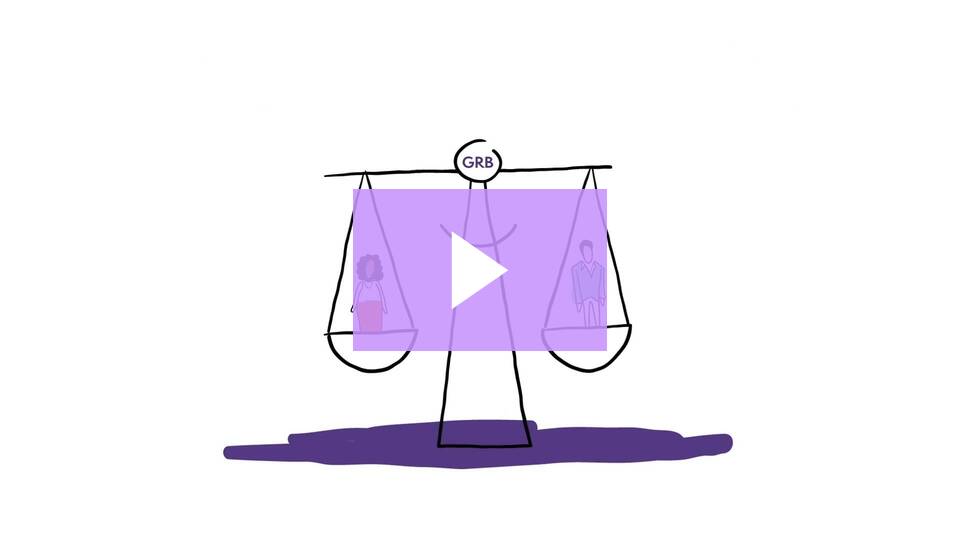 M4|GEWE in the Implementation and Programme Results
[Speaker Notes: Show the video on GRB.]
Implementation
Collection of data disaggregated by income, sex, age, race, ethnicity, migratory status, disability, geographical location and other diversities to track progress in reaching groups left behind.
Mainstreaming gender in the UNSDCF results matrix and gathering evidence on progress in benefiting women and girls as a targeted group (gender-targeted results), addressing the differential needs of women and men of different age and background (gender-sensitive results) and contributing on transforming the roots of gender inequality (gender transformative results). [indicator 2.3 UNCT-SWAP Gender Equality Scorecard]
Monitor whether processes and institutions for implementation, follow-up and review are inclusive, people-centred and gender-responsive.
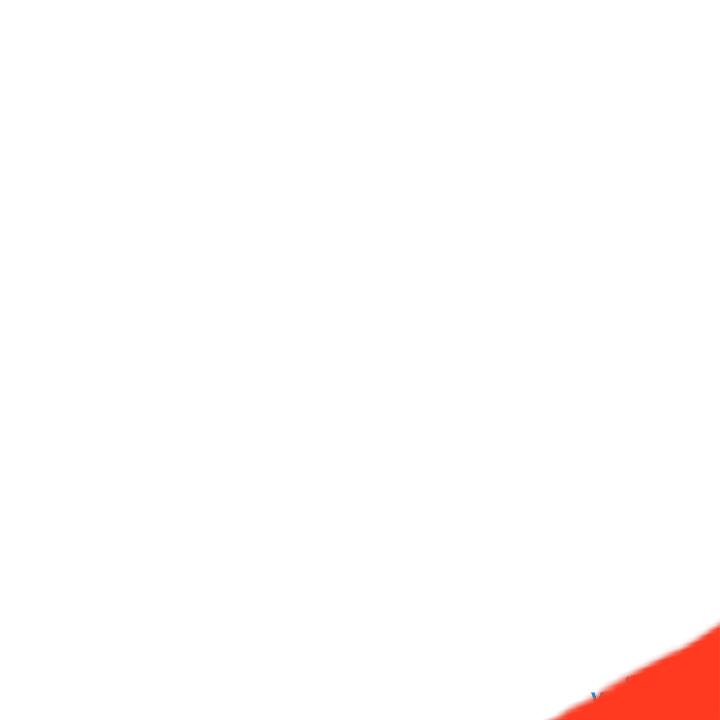 M4|GEWE in the Implementation and Programme Results
[Speaker Notes: Ensure systematic monitoring and reporting on GEWE, including:
The results matrix is the strategic management tool used to plan, monitor, evaluate and report on UNSDCF results areas. 
UN Women is the custodian agency to monitor three Tier II SDG indicators: indicator 5.1.1 Legal frameworks that promote, enforce and monitor GEWE; indicator 5.5.1 Proportion of seats held by women in national parliaments; indicator 5.c.1 Proportion of countries with systems to track and make public allocations for gender equality and women's empowerment.
Moreover, where present, UN WOMEN is leading and coordinating the UNCT works on GEWE through the UN Gender Theme Group/Human Rights Group or relevant inter-agency groups, which is also responsible for monitoring the UNSDCF’s performance from a GEWE perspective.
As for the monitoring of GEWE related results, UN Info is the online planning, monitoring and reporting platform that digitizes the UNSDCF and Joint Workplans at the country level). The platform enables faster and more accurate reporting of results, make information more accessible to stakeholders, while offering the possibility to aggregate this information globally. More on this will be discussed in the following session.]
Evaluation
M4|GEWE in the Implementation and Programme Results
[Speaker Notes: Ensure rights-based and gender-responsive evaluation to assess progress and challenges and whether and how policies and programmes delivered results. 
Ensure evaluations are in line with the UNEG guidance on Integrating Human Rights and Gender in Evaluation; teams are gender-sensitive and gender-balanced; and gender-sensitive data collection techniques and tools are used.]
Relevance: Has the project/programme effectively contributed to the creation of favourable conditions for gender equality? Did it respond to the practical and strategic gender needs of women? Did it contribute to the national and international commitments and mandates regarding gender equality? Was the treatment of gender equality issues throughout the implementation phase logical and coherent? Were adjustments made to respond to external factors of the project/programme (e.g. economic crisis, new government etc.) which influenced gender relationships?
Efficiency: Has the implementation of the policy been efficient with respect to gender equality? Are the means and resources being used efficiently to achieve results in terms of improved benefits for both women and men? Have the results for women and men been achieved at reasonable cost, and have costs and benefits been allocated and received equitably?
Effectiveness: Did the project/programme results turn out to be effective in achieving gender equality? Have the results contributed to the achievement of the planned results and outcomes, and have benefits favoured male and/or female target groups? Did stakeholders (organisations, institutions, indirect target groups) benefit from the interventions in terms of institutional capacity-building in the area of gender mainstreaming and the development of gender competence among their staff?
Impact: What has been the impact of the project’s outcomes on wider policies, processes and programmes which enhance gender equality and women’s rights? For example, did it have an impact on reducing violence against women? Did it contribute to a more balanced distribution of unpaid care labour and family responsibilities between women and men? A gender-specific ex-post evaluation can also be used for projects/programmes without a gender equality perspective and will assess whether these have produced any (positive or negative) unintended or unexpected impacts on gender relations.
M4|GEWE in the Implementation and Programme Results
[Speaker Notes: Here are some examples of gender-questions applied to widely-used evaluation: relevance, efficiency, effectiveness, impact and sustainability.]
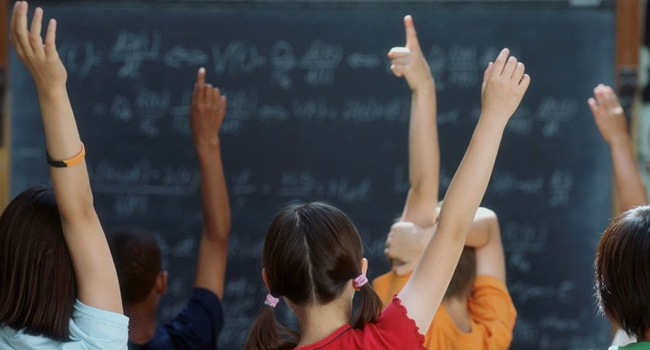 Questions?
Photo credit: www.flickr.com
M4|GEWE in the Implementation and Programme Results